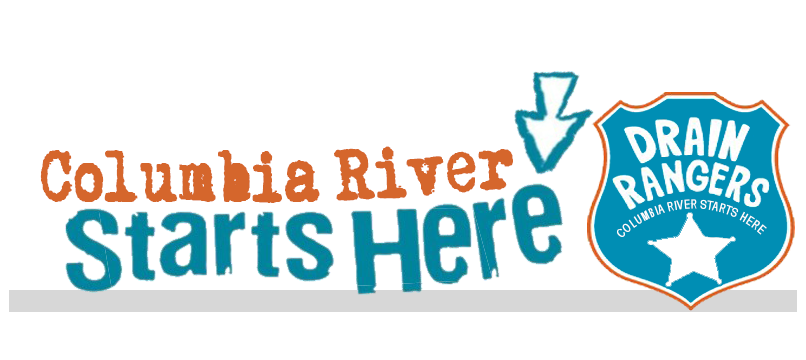 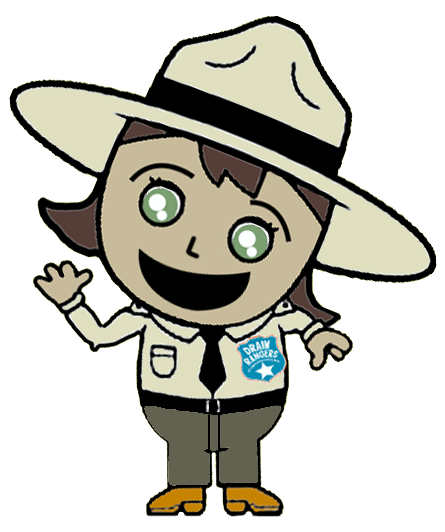 Stormwater – engineering Design and defining the problem
Lesson 6
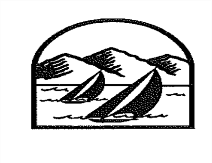 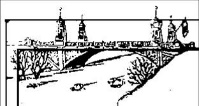 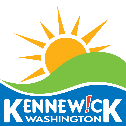 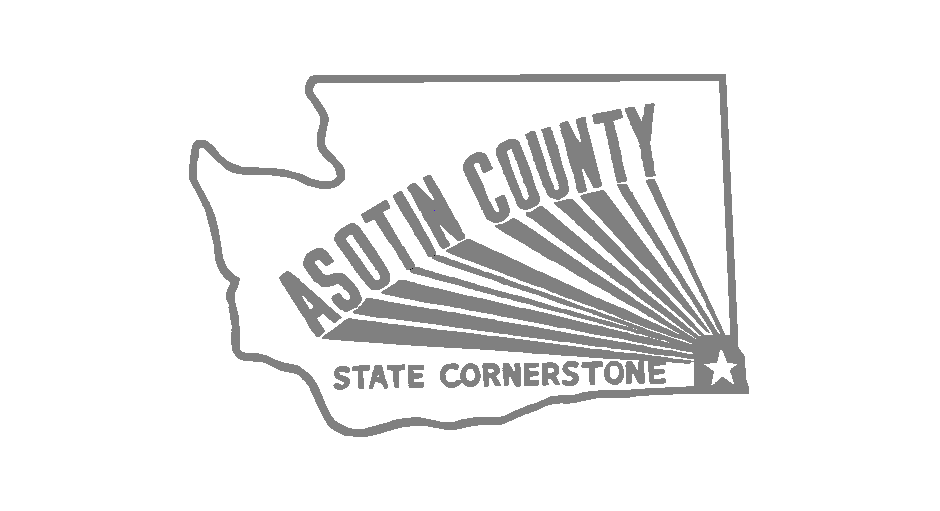 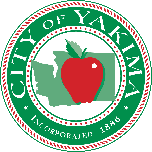 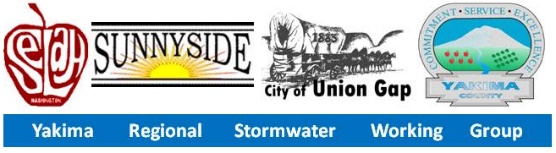 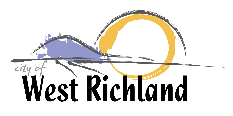 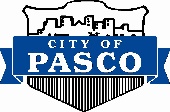 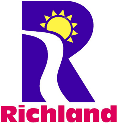 City of Asotin
City of Clarkston
Engineering Design Video – “Runoff: Special Report”
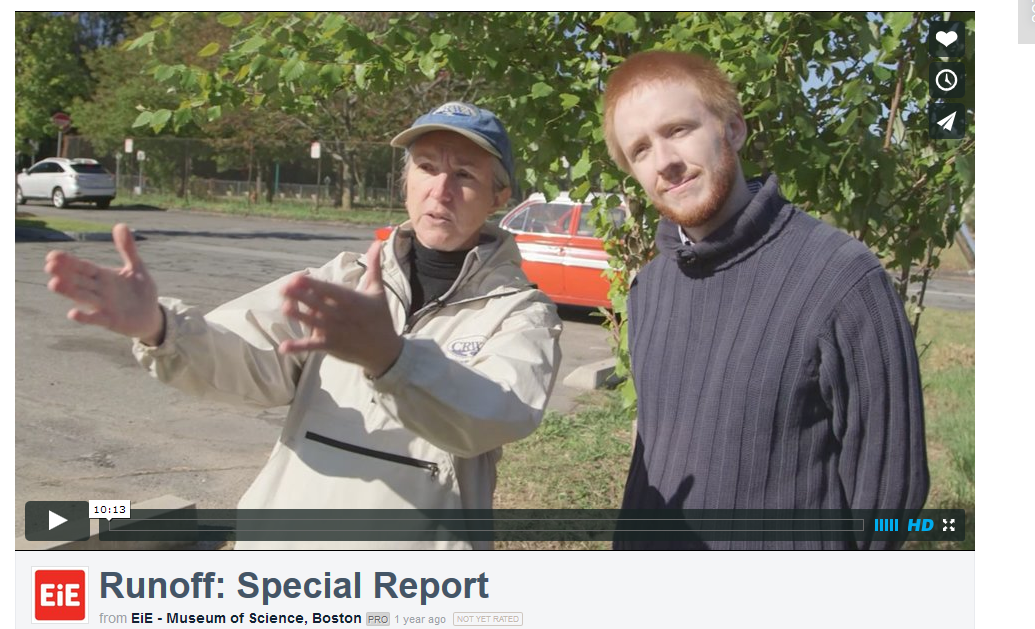 Engineering Design-NGSS Terms
DEFINE
IMPLEMENT
OPTIMIZE
Explore SOLUTIONS
RESEARCH
Adapted from Runoff: Special Report Video- http://www.eie.org  by Patricia Otto, Pacific Education Institute
Engineering Design-Terms in Video
http://www.eie.org/engineering-everywhere/resources/runoff-special-report
Engineering Design-terms In Video
Terms used in NGSS
Terms used in Video
Engineering Design-Stormwater
Describe the Ecosystem
Define the Problem
Research the Problem
Understand the Stakeholders
Explore and Compare Possible Solutions
Develop a Plan
Implement the Plan and Test 
Optimize (Improve)
Communicate
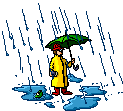 Define the Problem
Stormwater-Surface Water Runoff 


Quantity- too  much surface water runoff causing erosion and flooding
Quality- pollutants  from land surfaces being carried by surface water runoff into waterways- aquifers, streams, rivers, and lakes
Engineering Design - Stormwater
So we’ve defined our problem as the quality and quantity of stormwater runoff in our community.
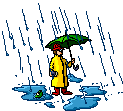